Methode7:pHET colorado
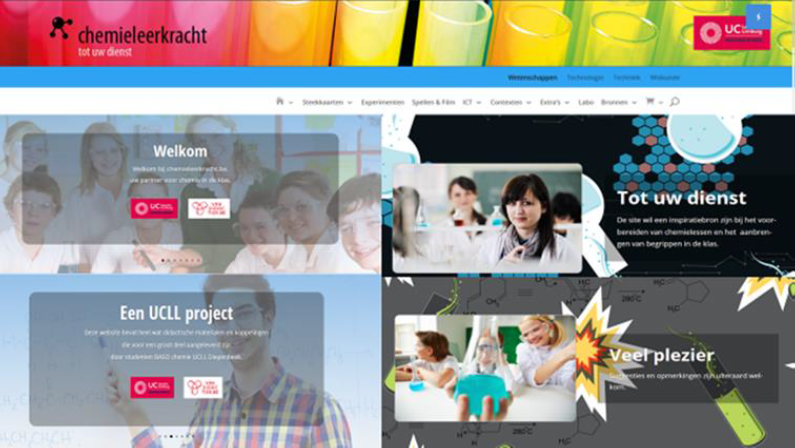 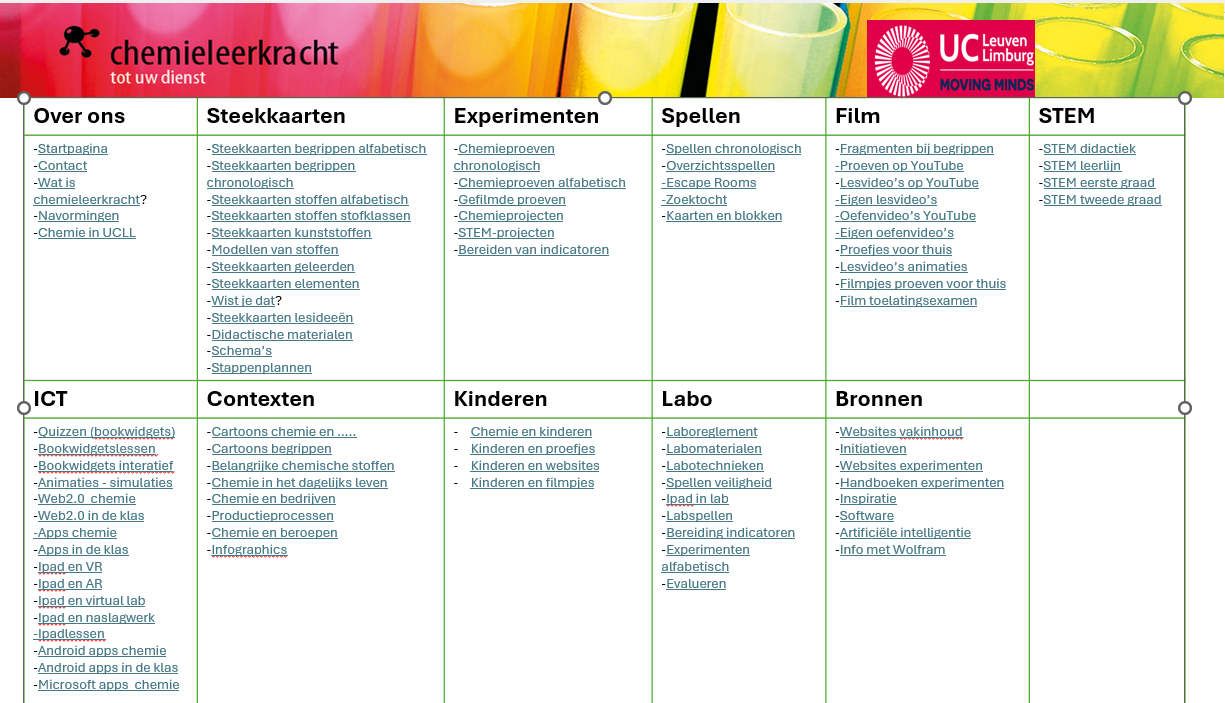 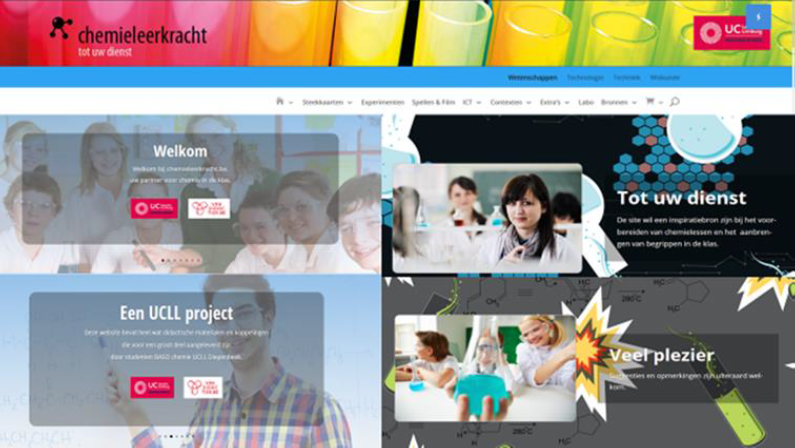 Methode7: pHET colorado
KLIK  -  KLIK
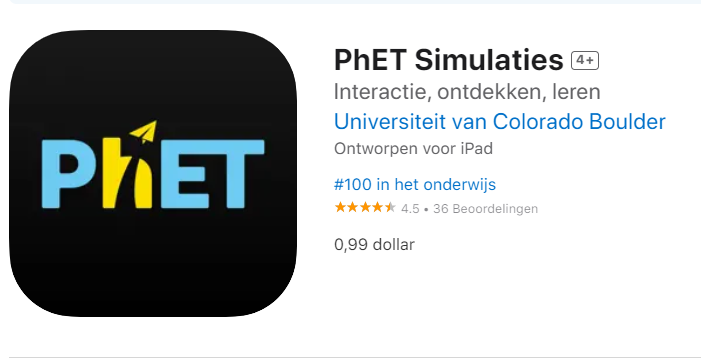 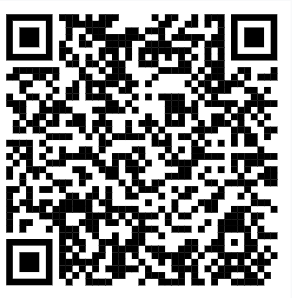 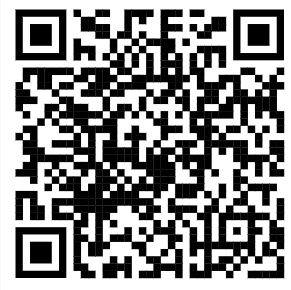 PhET Simulaties - Apps op Google Play
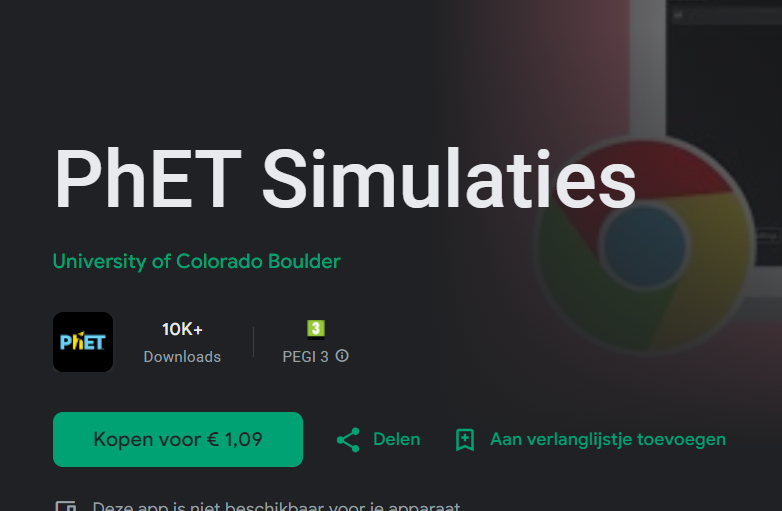 https://apps.apple.com/us/app/phet-simulations/id1134126831
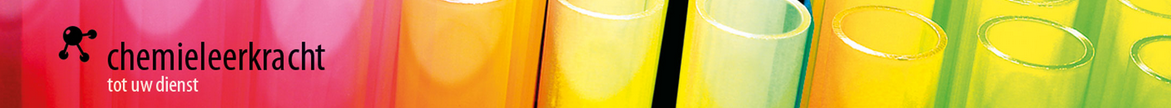 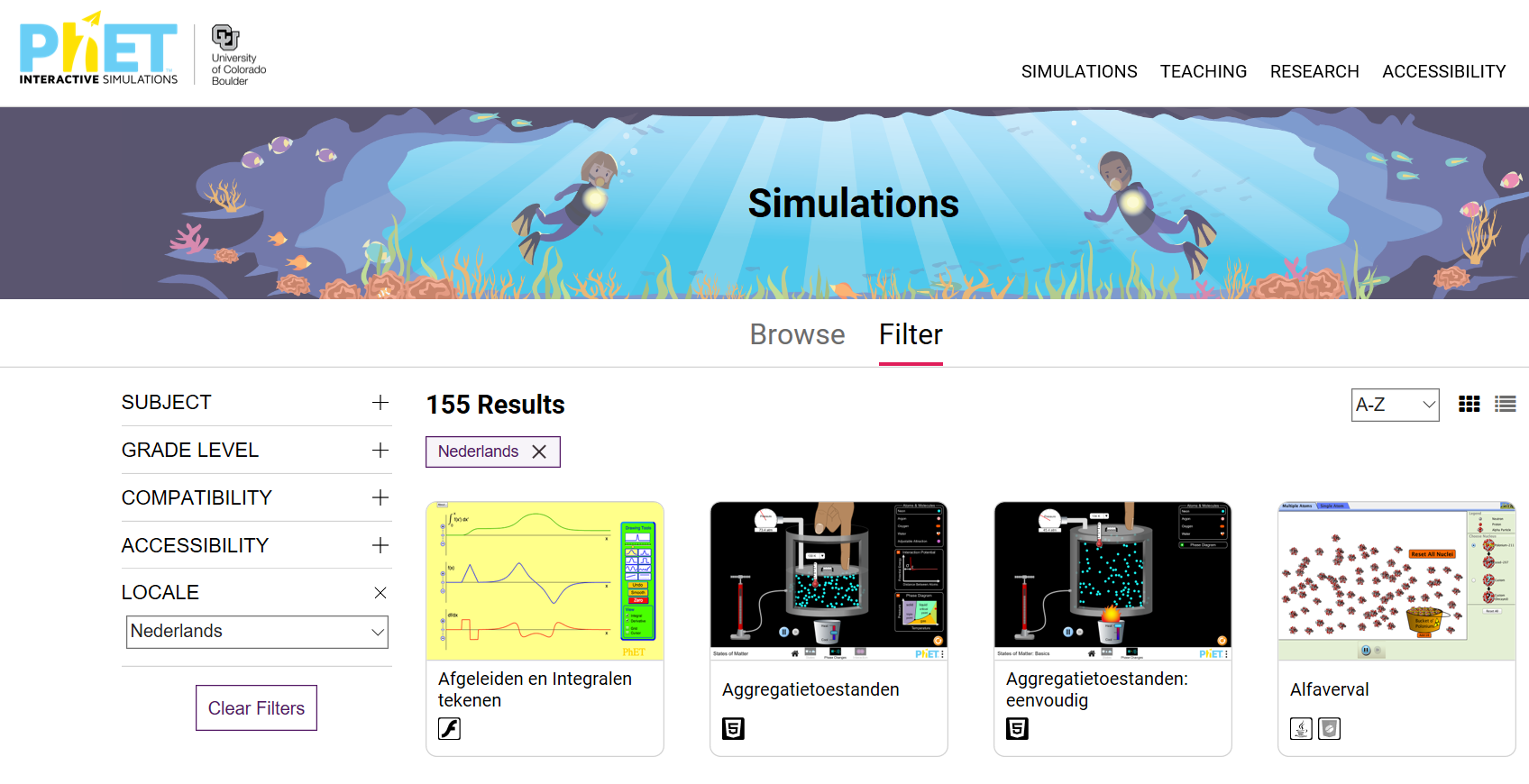 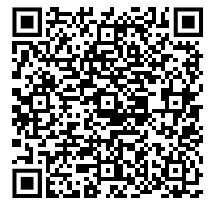 Interactieve werkblaadjes
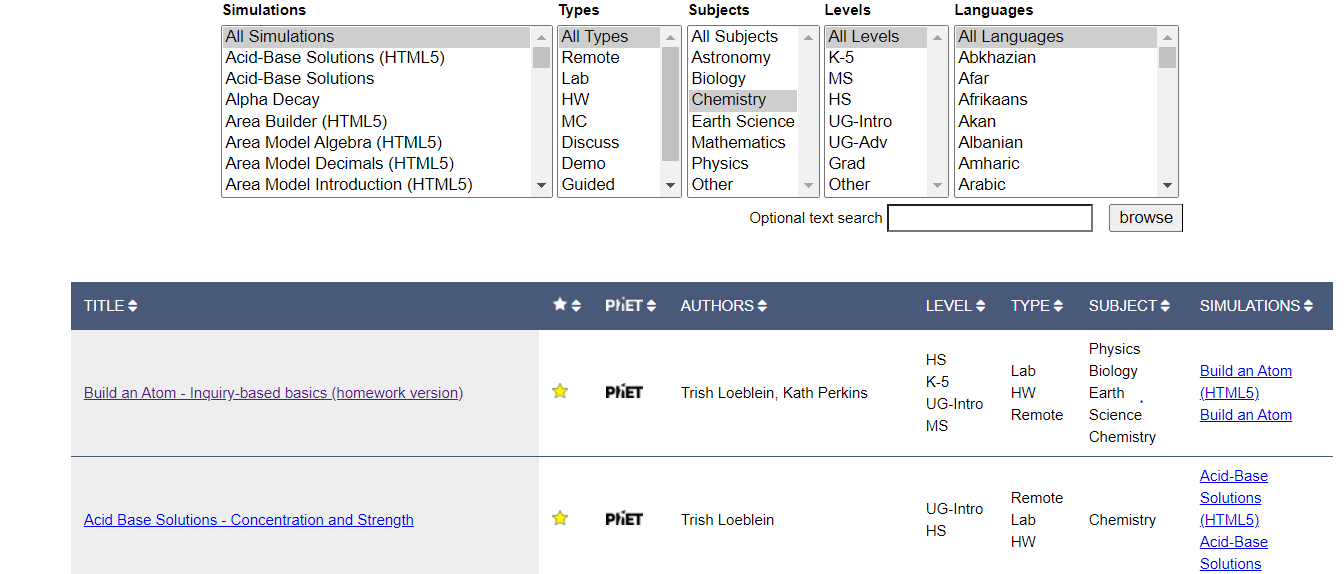 Nederlandstalige simulaties
LINK
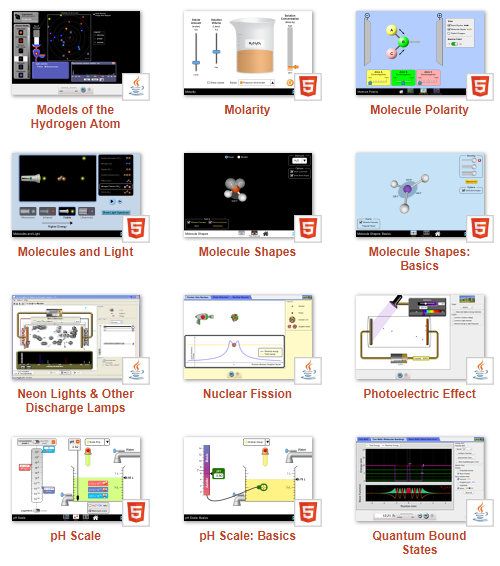 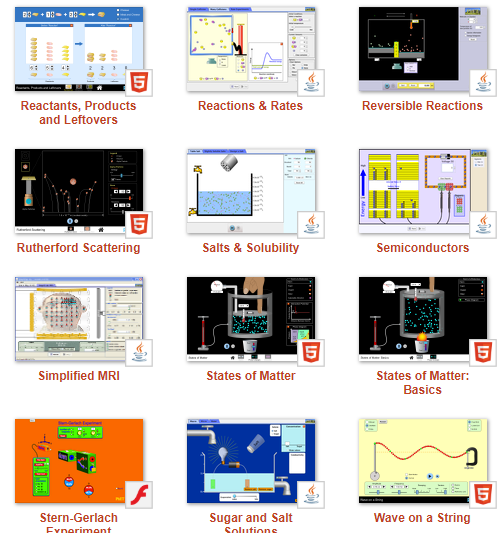 Phet-Colorado
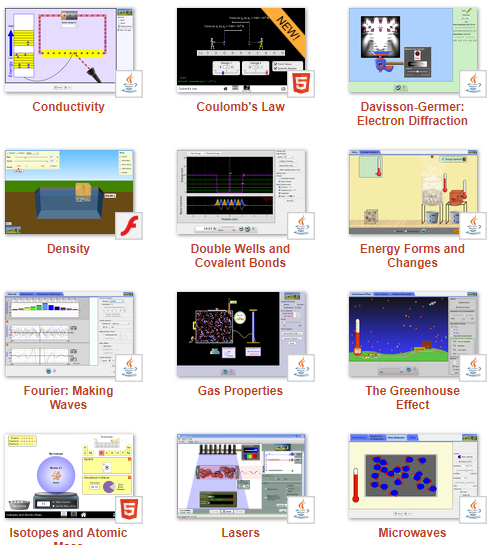 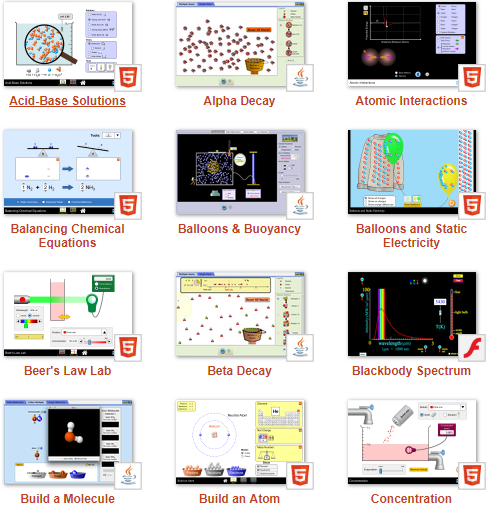 OVUR
Werkbladen van 20 Phet-Simulaties
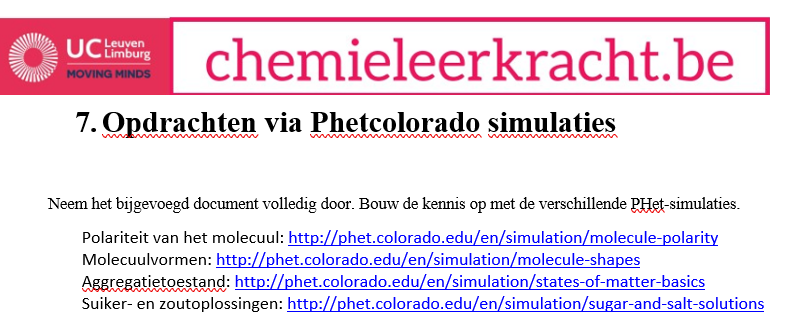 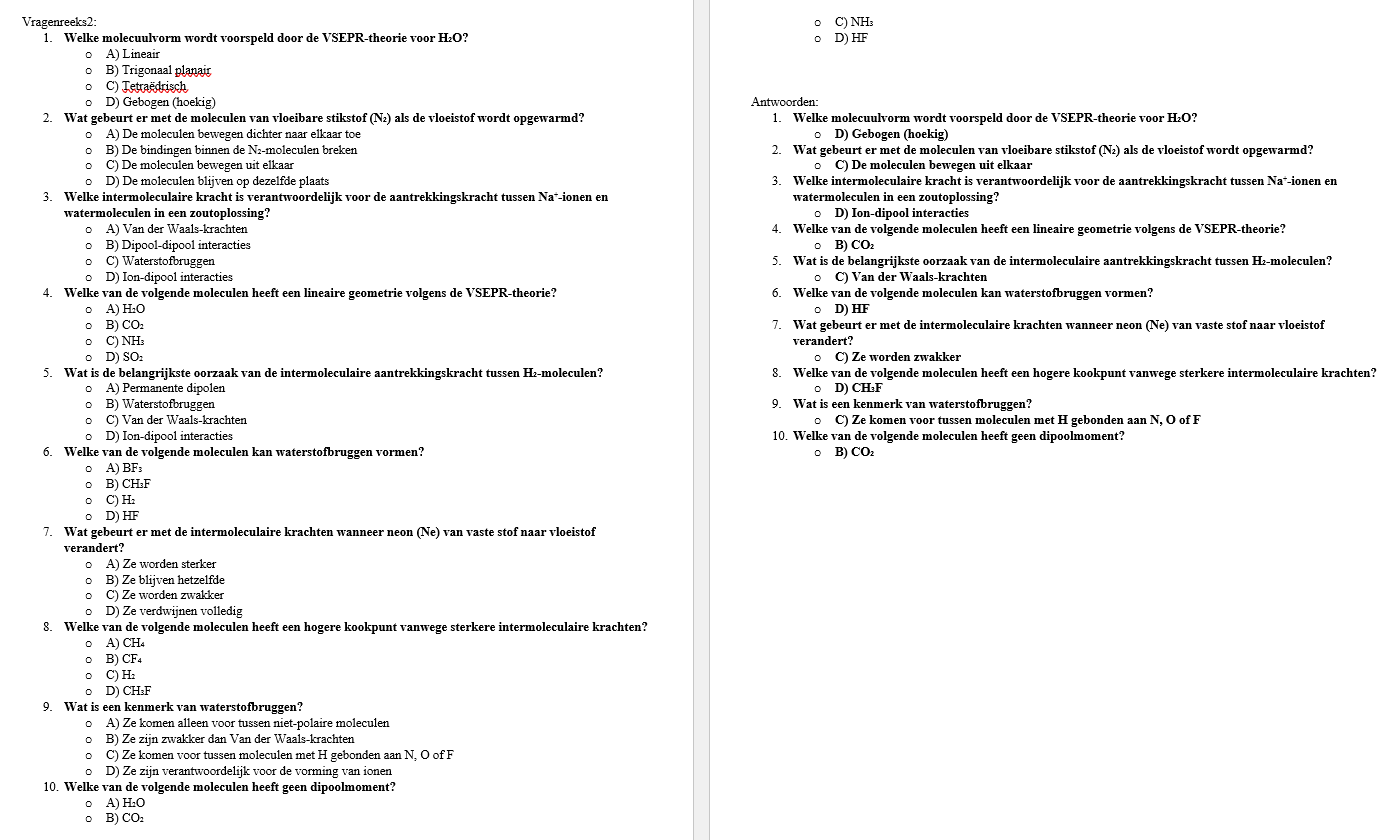 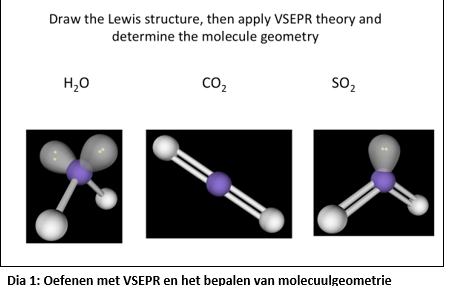 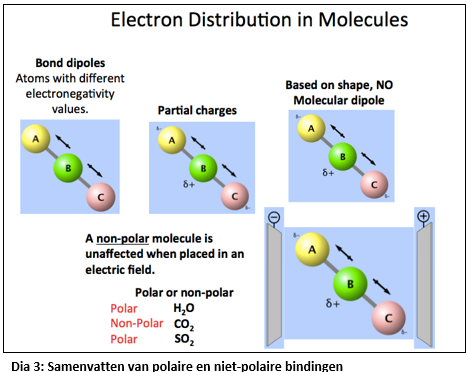 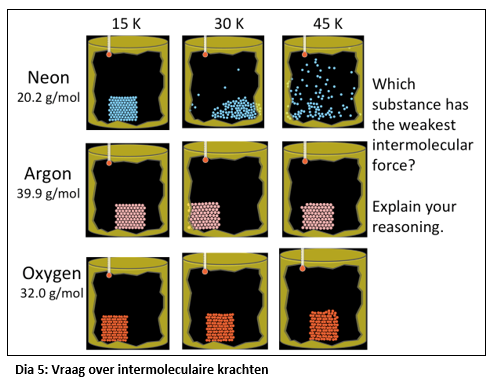 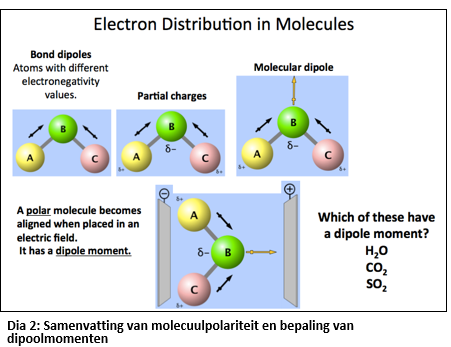 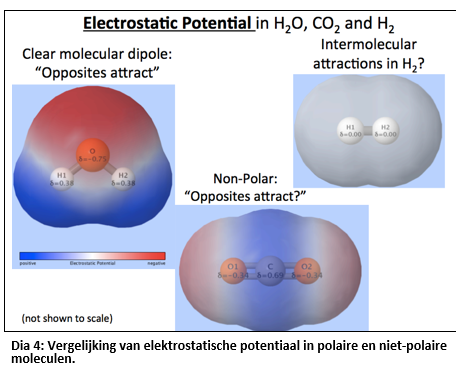 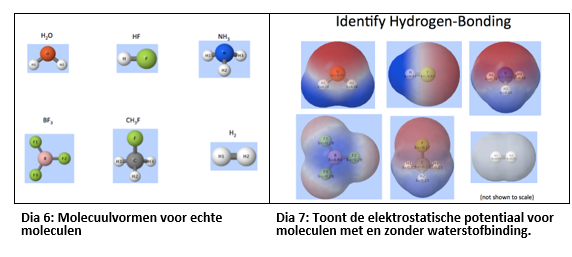 Polariteit van het molecuul: http://phet.colorado.edu/en/simulation/molecule-polarity  
Molecuulvormen: http://phet.colorado.edu/en/simulation/molecule-shapes  
Staten van materie: http://phet.colorado.edu/en/simulation/states-of-matter-basics  
Suiker- en zoutoplossingen: http://phet.colorado.edu/en/simulation/sugar-and-saltsolutions